Исторические источники
Наскальные рисунки
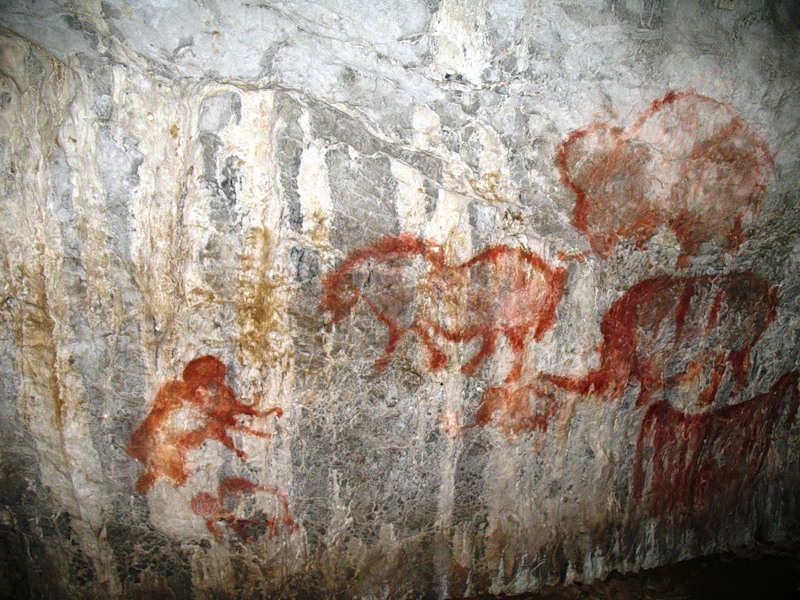 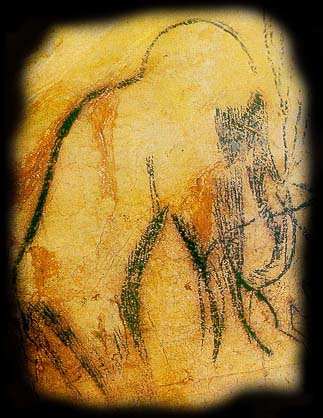 1) Волнистая линия – знак Воды. 
2) Громовник (шестиконечный крест в круге или шестиграннике). Использовался как оберег от молнии; также является воинским оберегом.3) Квадрат (или ромб), поделенный крестом на четыре части – (вспаханное поле). Это – знаки Земли и плодородия.4) Колокрес (крест в круге). Знак Солнца. преграда и отвращение зла, знак закрытости.5) Крада («решетка») – знак Огня. Крада – жертвенный или погребальный костер.6) Крес (равносторонний крест: прямой или косой) – знак Огня (и Бога Огня – Агуни).7) Месяц – Знак луны, месяца. Известны подвески «лунницы».8) Петушиный гребень с семью выступами – знак Огня.9) Рог изобилия. Знак богатства, изобилия.10) Ярга (свастика). Иначе – коловорот.
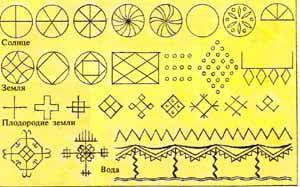 Денежные единицы
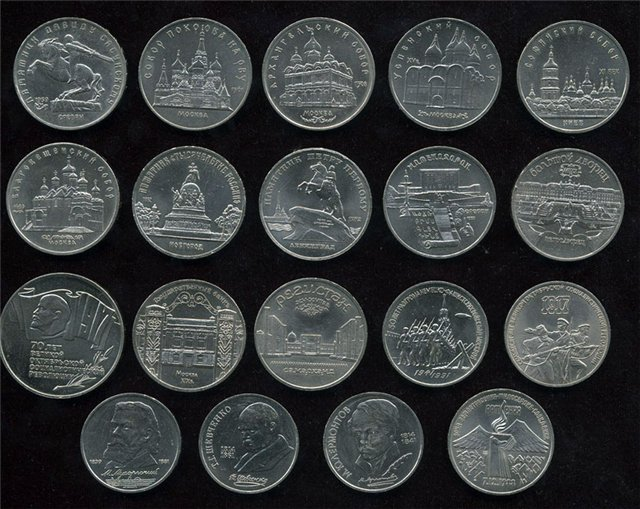 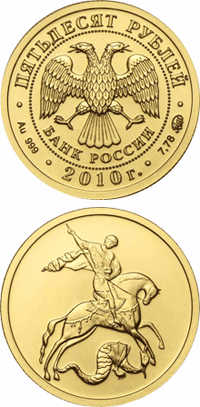 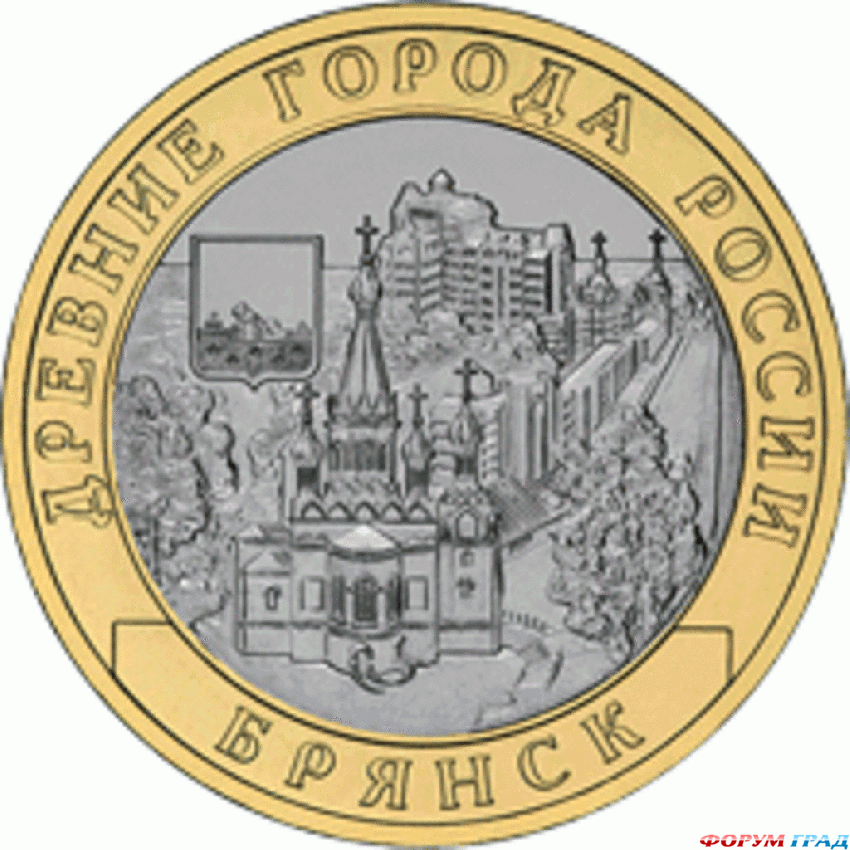 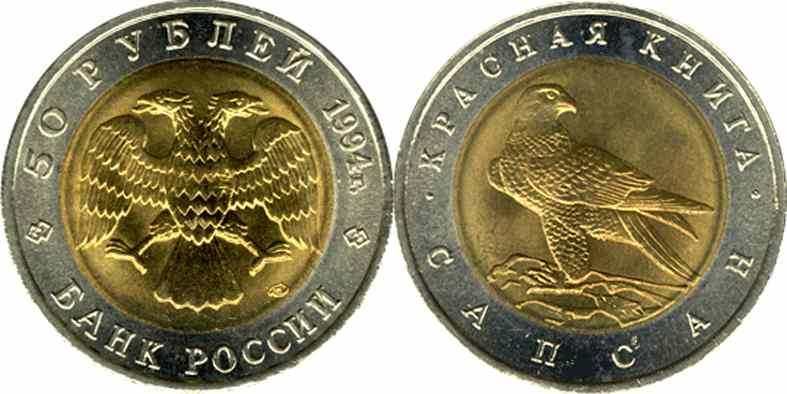 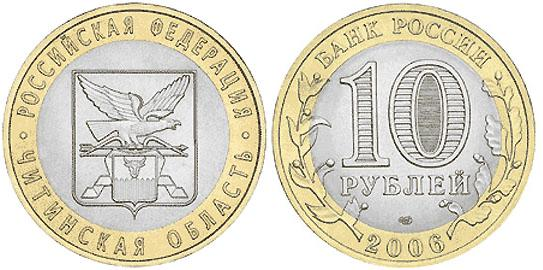 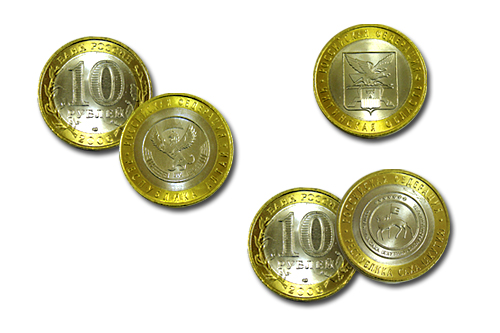 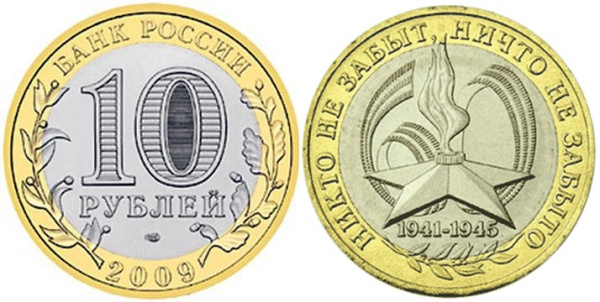 Книги о городе, истории
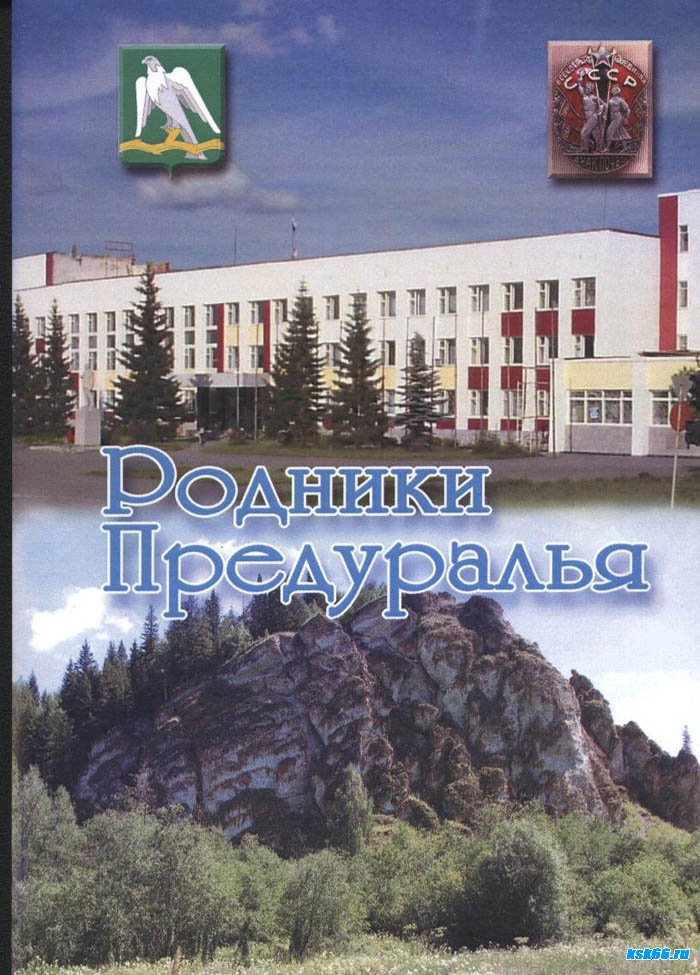 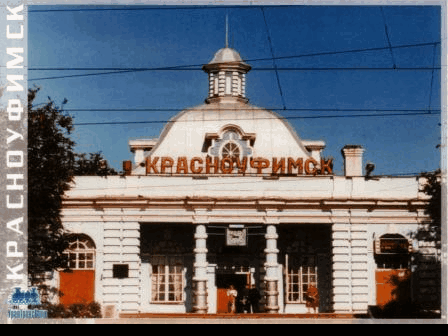 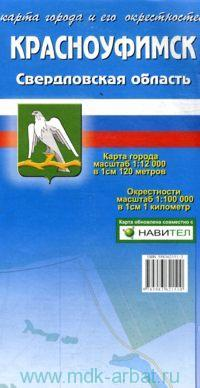 карты
Сувениры
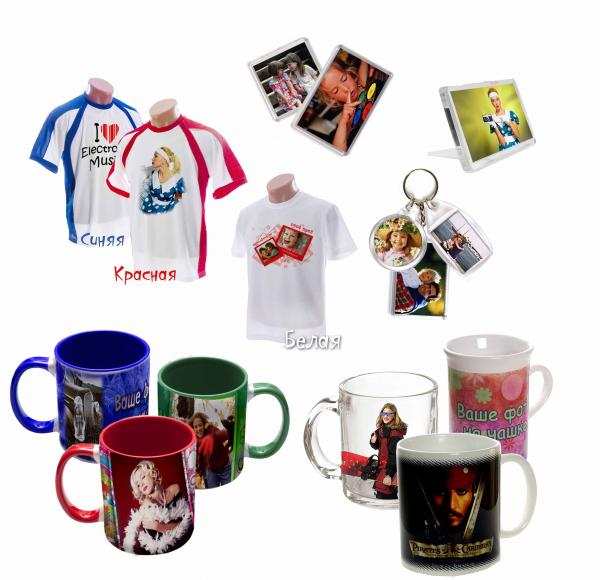 Вещественные источники
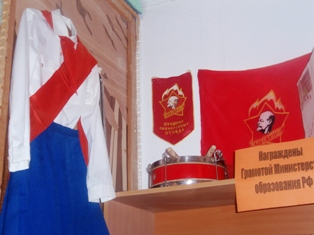 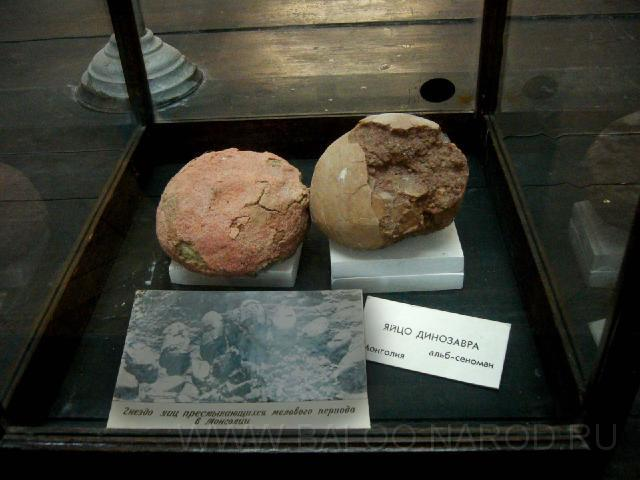 Письменные источники
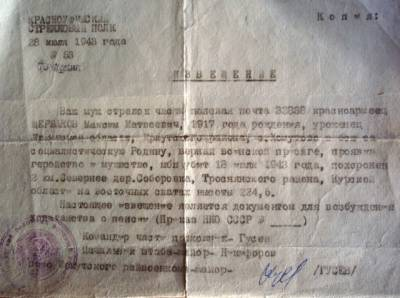 Краеведческий музей г. Красноуфимска
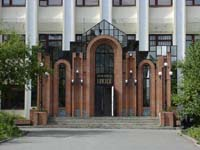 Музей медицины
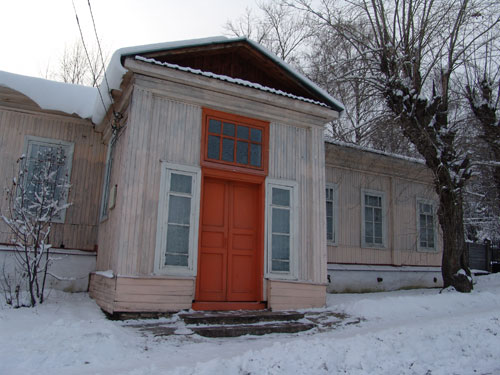